CMPE 135: Object-Oriented Analysis and DesignMay 4 Class Meeting
Department of Computer EngineeringSan Jose State UniversitySpring 2021Instructor: Ron Mak
www.cs.sjsu.edu/~mak
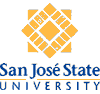 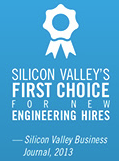 1
The Standard Template Library (STL)
The Standard Template Library (STL) is a collection of function and class templates for various data structures, including:
vector
stack
queue
list (doubly-linked list)
map (hash table)
set

Example:
sort
random shuffle
reverse
find
binary search
merge
vector<int> v;
2
STL Iterators
STL iterators provide a uniform way to successively access values in a data structure.
Go through the values of a data structure one after another and perform some operation on each value.

Iterators spare you from having to know how a data structure is implemented.

An iterator is similar to a pointer.
3
STL Iterators, cont’d
But STL iterators do not follow the iterator design pattern.

There is no iterator superclass.
You cannot use polymorphism for STL iterators as you can with the iterator design pattern.
We can’t write a print function that uses an iterator object to sequentially print the values of any container.
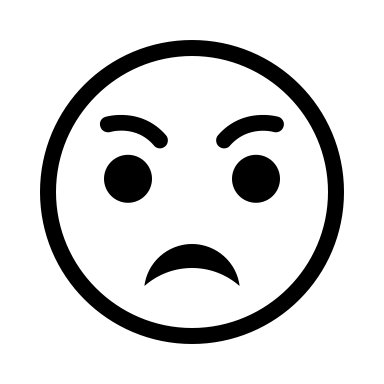 4
A Vector Iterator
Declare a vector iterator:

Set the iterator to point to the first value:

Test that the iterator hasn’t gone off the end:

Access a value of the vector:

Point to the next value:
vector<int>::iterator it;
it = v.begin();
it != v.end()
*it
it++
5
Vector Iterator Example
IteratorVector1.cpp
#include <iostream>
#include <vector>
#include <iterator>
using namespace std;
int main()
{
    vector<int> v = {10, 20, 30, 40, 50};
    vector<int>::iterator it;

    cout << "Test 1:";
    for (it = v.begin(); it != v.end(); it++)
    {
        cout << " " << *it;
    }
    cout << endl;

    ...
Test 1: 10 20 30 40 50
6
Vector Iterator Example, cont’d
...
    cout << "Test 2:";
    for (it = v.begin(); it == v.end(); it++)
    {
        cout << " " << *it;
    }
    cout << endl;
    cout << "Test 3:";
    for (it = begin(v); it <= end(v); it++)
    {
        cout << " " << *it;
    }
    cout << endl;
};
Wrong!
Test 2:
Wrong!
Test 3: 10 20 30 40 50 32767
7
Kinds of Iterators
Forward iterator
Use ++ to advance to the next valuein the data structure.

Bidirectional
Use ++ and -- to  move the iterator to the next and to the previous data values, respectively

Random access iterator
++, --
Random access to the nth data value with [n]
8
Kinds of Iterators, cont’d
Constant iterator
Example:
Not allowed to use the iterator to change a value.
Illegal use of a constant iterator:

Reverse iterator
Go through the values of a data structure in reverse order.
Example:
vector<char>::const_iterator it;
*it = 'a';
vector<int> v;
vector<int>::reverse_iterator it;
for (it = v.rbegin(); it != v.rend(); it++) ...
9
Reverse Iterator Example
IteratorVector2.cpp
#include <iostream>
#include <vector>
#include <iterator>
using namespace std;
int main()
{
    vector<int> v = {10, 20, 30, 40, 50};
    vector<int>::reverse_iterator it;
    for (it = v.rbegin(); it != v.rend(); it++)
    {
        cout << " " << *it;
    }
    cout << endl;
};
Note: ++
50 40 30 20 10
10
Kinds of Iterators, cont’d
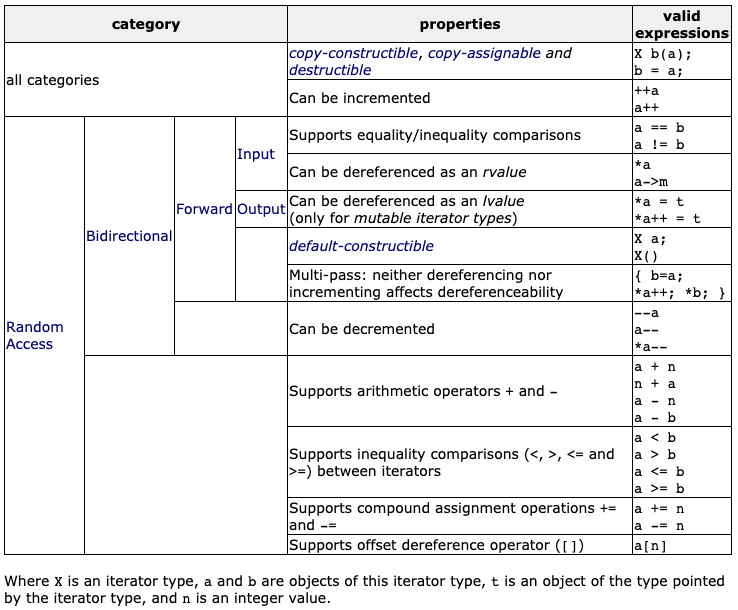 11
https://www.cplusplus.com/reference/iterator/
Containers
STL container classes are data structures that hold data.
Examples: lists, stacks, queues, vectors

Each container class has its own iterator.
However, all the iterators have the same operators and the member functions begin and end have the same meanings.

Sequential containers arrange their values such that there is a first value, a next value, etc. until the last value.
12
Container Class Templates
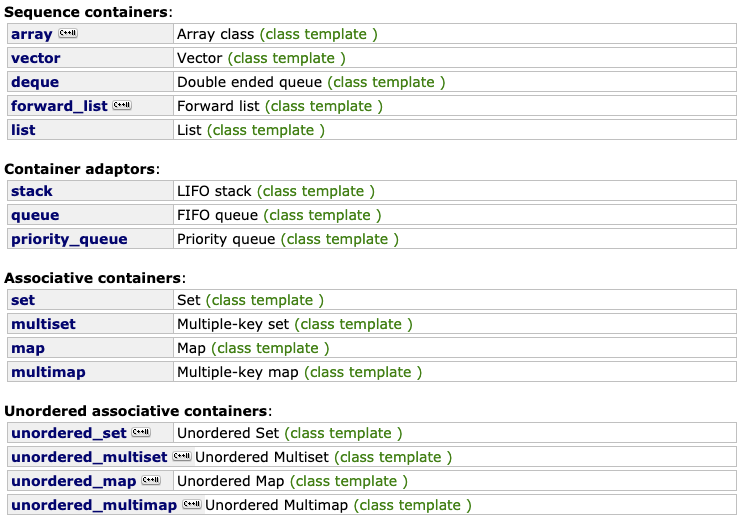 13
https://www.cplusplus.com/reference/stl/
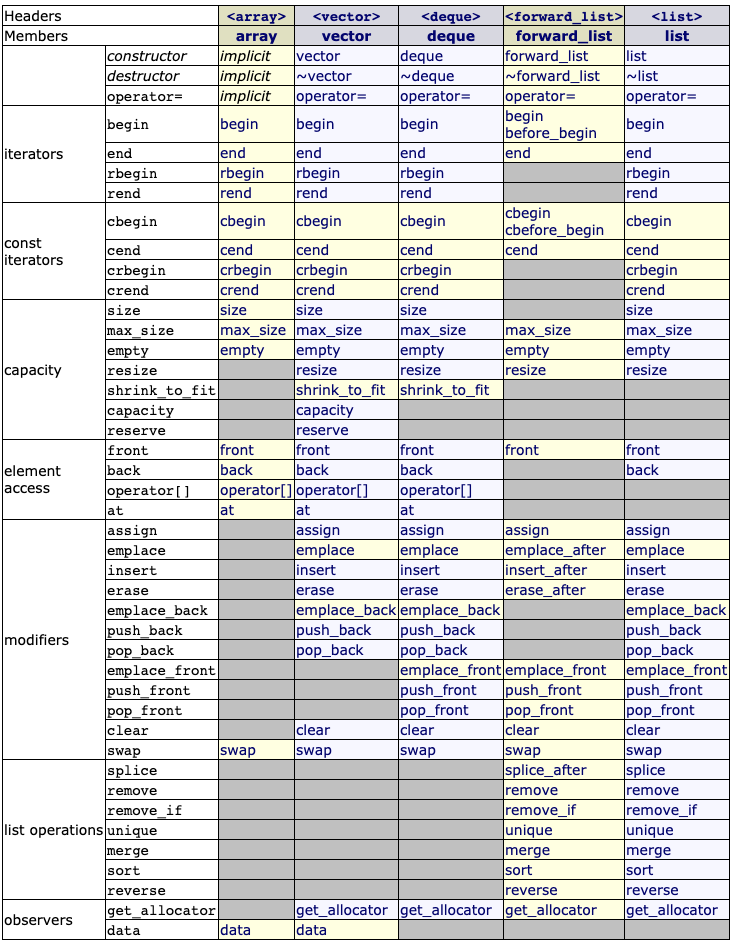 Sequential Containers
https://www.cplusplus.com/reference/stl/
14
Associative Containers
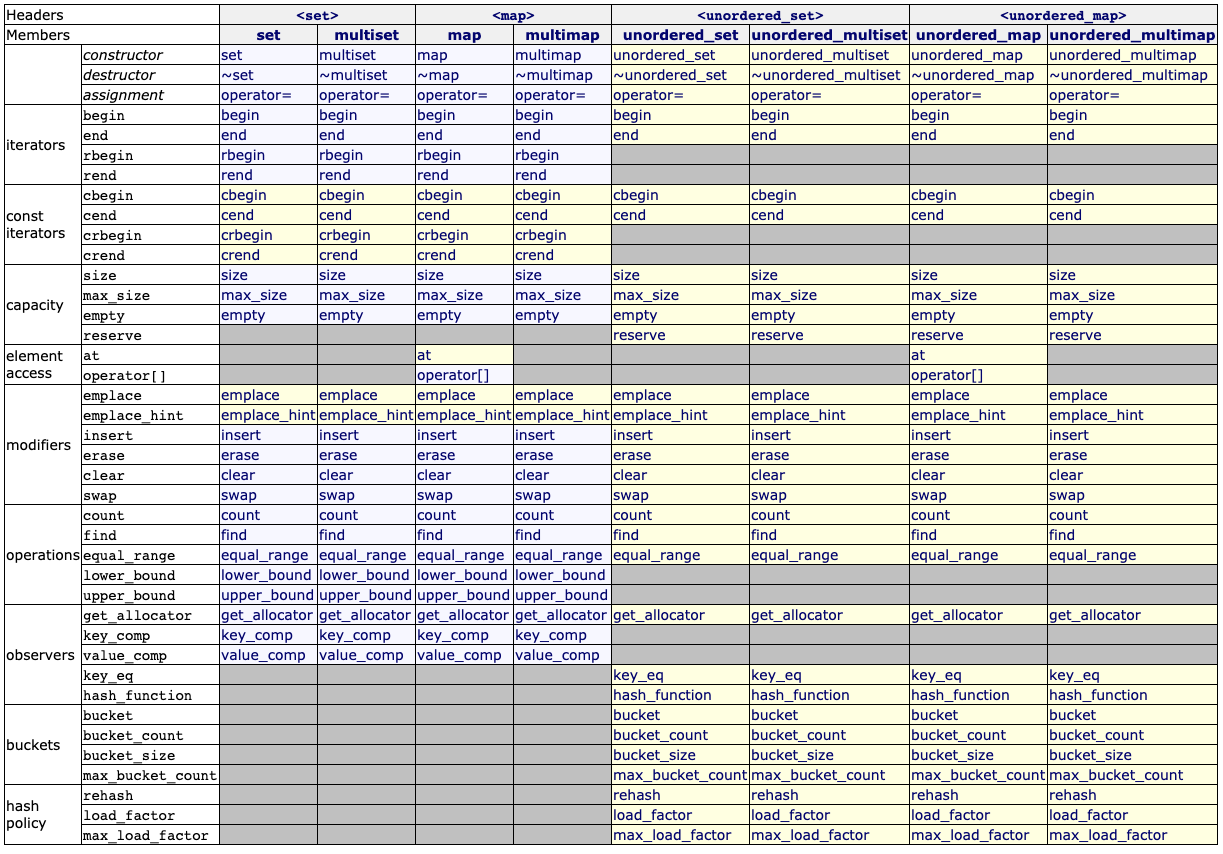 15
https://www.cplusplus.com/reference/stl/
The STL list Template Class
The stl::list template class is a doubly linked list.
Each element has two hidden pointers.
One pointer points forward to the next element (as in a singly linked list).
One pointer points back to the previous element.
You can traverse the list from either direction.

Therefore, there are two pointers to maintain when inserting or deleting an element.
The STL does this for you.
16
Linked List vs. Vector
STL list functions are similar to STL vector functions.

To append to a list: lst.push_back(value)

Forward and reverse iterators.

Insert an element before the position specified by an iterator: lst.insert(pos, value)

Remove the element at the position specified by an iterator : lst.erase(pos)
17
Linked List vs. Vector, cont’d
A vector has random access iterators.
A linked list only has bidirectional iterators.

To insert into or delete from a vector or list:
Position an iterator to the insertion/deletion location.
vector: begin() + index
list: chase links from one end to the desired location
Call the container’s insert() or erase() function
vector: move elements to make room to insert the new element or to close the gap after the deletion
list: manipulate pointers
Which is more efficient?
18
Additional List Functions
Remove all the elements with a given value: lst.remove(value)

Merge two sorted lists: lst1.merge(lst2)
List lst1 is the merged list.
List lst2 is empty after the merge.

Make the list elements unique: lst.unique()
ListTest.cpp
Demo
19
The STL forward_list Template Class
If you only need a singly-linked list, use the stl::forward_list template class.

More efficient than stl::list, but you can iterate only forwards through its elements.
20
Hash Tables
Consider an array or a vector.
To access a value, you use an integer index.

The array maps the index to a data value stored in the array.
The mapping function is very efficient.
As long as the index value is within range, there is a strict one-to-one correspondence between an index value and a stored data value.

We can consider the index value to be the key to the corresponding data value.
21
Hash Tables, cont’d
A hash table also stores data values.
Use a key to obtain the corresponding data value.

The key does not have to be an integer value.
For example, the key could be a string.

There might not be a one-to-one correspondence between keys and data values.

The mapping function might not be trivial.
22
The STL map Template Class
The C++ Standard Template Library (STL) provides the stl::map template class.
Hides its implementation from programmers.

Two datatype parameters, one for the keys and one for the associated values.
Example:Variable birthdays is a map where the keys are strings (such as persons’ names) and the values are Birthday objects.
#include <map>
...
map<string, Birthday> birthdays;
23
The STL map Template Class, cont’d
An overloaded subscript operator []:






If the subscript operator refers to a nonexistent key ("Jim"), an entry will be made with that key and the value’s default constructor.
MapTest.cpp
birthdays["Ron"] = Birthday(1983, 7, 12);
birthdays["Bob"] = Birthday(1997, 3, 25);
birthdays["Sal"] = Birthday(1985, 8, 10);

cout << "Some birthdays:" << endl;
cout << "  Ron's birthday is " << birthdays["Ron"] << endl;
cout << "  Jim's birthday is " << birthdays["Jim"] << endl; 
cout << "  Sal's birthday is " << birthdays["Sal"] << endl;
Some birthdays:
  Ron's birthday is 7/12/1983
  Jim's birthday is 0/0/0
  Sal's birthday is 8/10/1985
24
The STL map Template Class, cont’d
You can use the at() member function instead of the subscript operator.
If a key doesn’t exist, at() will throw an out_of_range exception.
try
{
    cout << "  Bob's birthday is " << birthdays.at("Bob") << endl;
    cout << "  Tom's birthday is " << birthdays.at("Tom") << endl;
    cout << "  Sal's birthday is " << birthdays.at("Sal") << endl;
}
catch (const out_of_range& ex)
{
    cout << endl << endl << "***** STL map out of range error: "
         << ex.what() << endl << endl;
}
Bob's birthday is 3/25/1997
  Tom's birthday is 
***** STL map out of range error: map::at:  key not found
25
The STL map Template Class, cont’d
Use the find() member function to check if the map contains a certain key.
If the key exists, return an iterator to the element with the key.
If the key does not exist, return map::end.
if (birthdays.find("Bob") == birthdays.end())
{
    cout << "  Bob's birthday is now unknown." << endl;
}
else
{
    cout << "  Bob's birthday is " << birthdays["Bob"] << endl;
}
26
The STL map Template Class, cont’d
You can also use the insert() member function.
Entries of a map are pair<key, value> objects.
cout << endl << "Inserting Ada's birthday:" << endl;
auto adas_pair = pair<string, Birthday>("Ada", Birthday(1815, 12, 10));
birthdays.insert(adas_pair); 
cout << "  Ada's birthday is " << birthdays["Ada"] << endl;
Inserting Ada's birthday:
  Ada's birthday is 12/10/1815
27
The STL map Template Class, cont’d
Member function insert() will not insert an element if the key already exists in the map.
The existing entry in the map is unaffected.
cout << endl << "Inserting Ron's birthday again:" << endl;
cout << "  Ron's birthday is " << birthdays["Ron"] << endl;

Birthday rons_new_bd = Birthday(1900, 12, 18);
auto rons_pair = pair<string, Birthday>("Ron", rons_new_bd);
birthdays.insert(rons_pair);
cout << "  Ron's birthday is " << birthdays["Ron"] << endl;
Inserting Ron's birthday again:
  Ron's birthday is 7/12/1983
  Ron's birthday is 7/12/1983
28
The STL map Template Class, cont’d
Forward and reverse iterators.
Iterate over the pairs in the map.
The pairs are ordered by their keys.
Use pair member variables first and second.
cout << endl << "Iterating over the birthdays:" << endl;
for (auto it = birthdays.begin(); it != birthdays.end(); it++)
{
    cout << "  " << it->first << ": " << it->second << endl;
}
cout << "There are " << birthdays.size() << " birthdays." << endl;
Iterating over the birthdays:
  Ada: 12/10/1815
  Bob: 3/25/1997
  Jim: 0/0/0
  Ron: 7/12/1983
  Sal: 8/10/1985
There are 5 birthdays.
29
The STL map Template Class, cont’d
Erase an element (remove it from the map).
Position an iterator to the element.
cout << endl << "Erase Bob's birthday:" << endl;
auto it = birthdays.find("Bob");
birthdays.erase(it);
if (birthdays.find("Bob") == birthdays.end())
{
    cout << "  Bob's birthday is now unknown." << endl;
}
else
{
    cout << "  Bob's birthday is " << birthdays["Bob"] << endl;
}
Erase Bob's birthday:
  Bob's birthday is now unknown.
30
The STL map Template Class, cont’d
Count how many entries have a given key.
Since the entries of a map must have unique keys, the count is always either 0 or 1.





For the STL or any other C++ APIs, visit http://www.cplusplus.com/
cout << endl << "How many birthday entries:" << endl;
cout << "  Ron: " << birthdays.count("Ron") << endl;
cout << "  Bob: " << birthdays.count("Bob") << endl;
How many birthday entries:
  Ron: 1
  Bob: 0
31
STL Algorithms
Besides template classes, the STL also contains some useful algorithms.

random_shuffle
AlgorithmsTest.cpp
vector<int> v;

cout << "Original vector:" << endl;
for (int i = 0; i < 10; i++) v.push_back(10*i);
print(v);

cout << endl << "Randomly shuffled vector:" << endl;
random_shuffle(v.begin(), v.end());
print(v);
Original vector:
  0 10 20 30 40 50 60 70 80 90
Randomly shuffled vector:
 60  0 30 50 70 80 40 10 20 90
32
STL Algorithms, cont’d
sort




reverse
cout << endl << "Sorted vector:" << endl;
sort(v.begin(), v.end());
print(v);
Sorted vector:
  0 10 20 30 40 50 60 70 80 90
cout << endl << "Reversed vector:" << endl;
reverse(v.begin(), v.end());
print(v);
Reversed vector:
 90 80 70 60 50 40 30 20 10  0
33
STL Algorithms
for_each
The third parameter is a function that operates on each element of the container.
You can pass a lambda expression.
cout << endl << "Use for_each with a lambda expression:" << endl;
for_each(birthdays.begin(), birthdays.end(),
         [] (pair<string, Birthday> p)
         {
             cout << "  " << p.first << ": " << p.second << endl;
         });
MapTest.cpp
Use for_each with a lambda expression:
  Ada: 12/10/1815
  Jim: 0/0/0
  Ron: 7/12/1983
  Sal: 8/10/1985
34